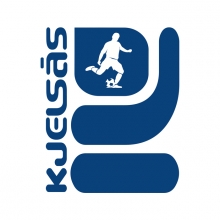 TRIBUNE	 			PREMIEUTDELING
KIOSK
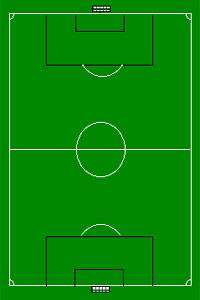 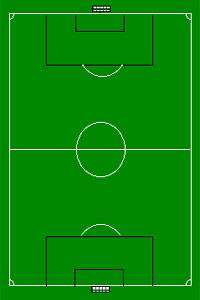 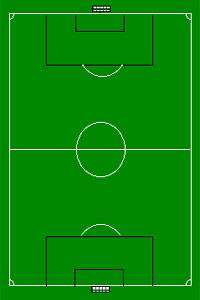 5
1
1
7
1
4
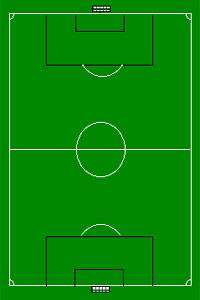 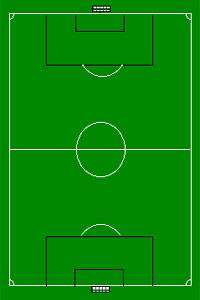 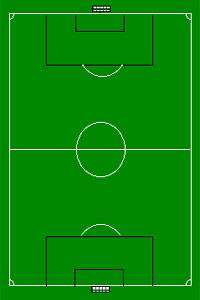 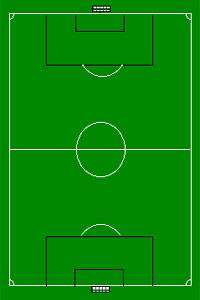 6
2
8
2
5
2
10
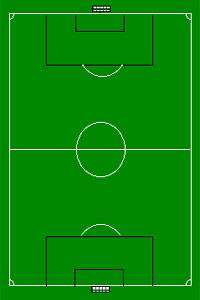 3
11
7
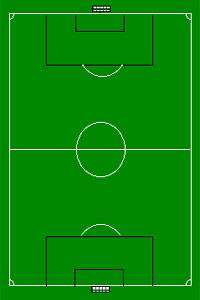 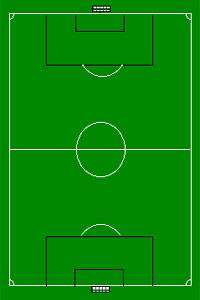 3
6
9
3
4
8
Klubbhus
WC
WC
KLUBBHUS KIOSK